„Corona – und jetzt?Wo ist die Kirche nun am meisten gefragt?“Ein kurzer Exkurs ins Migrationsrecht
Tom Morgenegg
Jahrestreffen des Netzwerks Joint Future10. September 2021
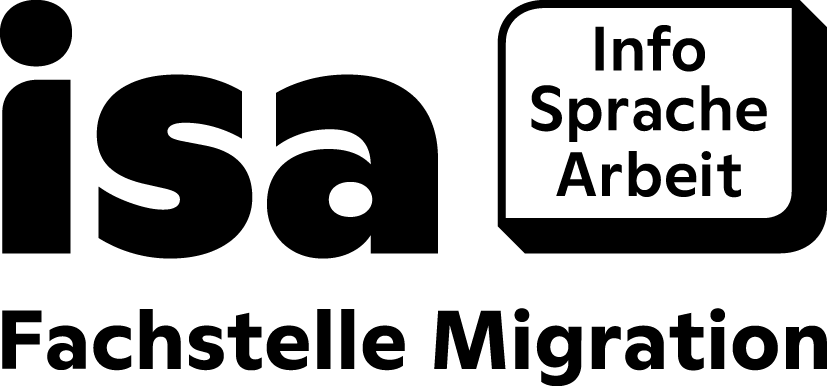 Zusammensetzung der ausländischen BevölkerungQuelle: Staatssekretariat für Migration: Ausländerstatistik  2019
Total: 
2‘111‘412 mit Ausländerstatus

Davon:
1‘455‘567 aus EU / EFTA Staaten 	 (68.84%)                      (Grün) 

    607‘880 aus Drittstaaten 
       (28.75%)              (Rot und Blau), 
62‘420 anerkannte Flüchtlinge      (2.9%)                  (Rot)

PLUS: 
    47‘965 vorläufig Aufgenommene / noch im Asylverfahren              (2.2%)                 (Violett)
Es wirken je nach Herkunft und Migrationsgründen verschiedene Rechtssysteme
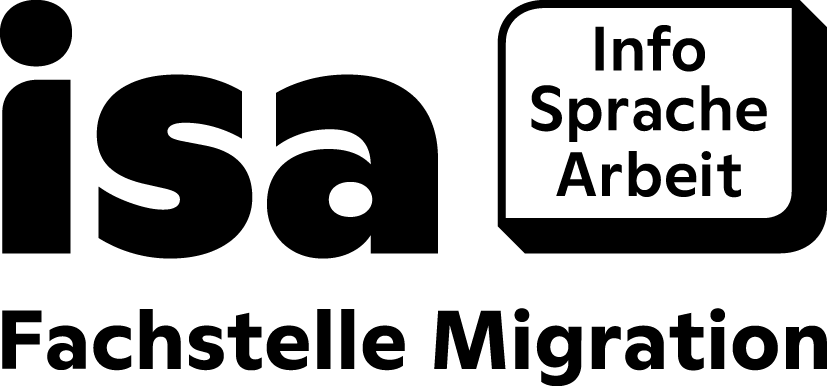 Ausländer-Status
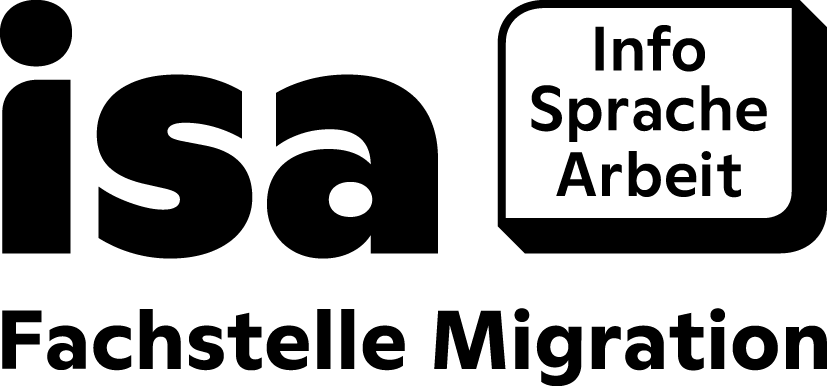 Bedingungen für den Erhalt, respektive eine Verbesserung des ausländerrechtlichen Status:
Der Grad der Integration wird bei der Erteilung der Niederlassungsbewilligung, der Verlängerung einer Aufenthaltsbewilligung (art. 34 abs. 4) und bei der Ausübung des Ermessens durch die Behörden, insbesondere bei Weg- und Ausweisungen sowie Einreiseverboten, berücksichtigt (art. 96)
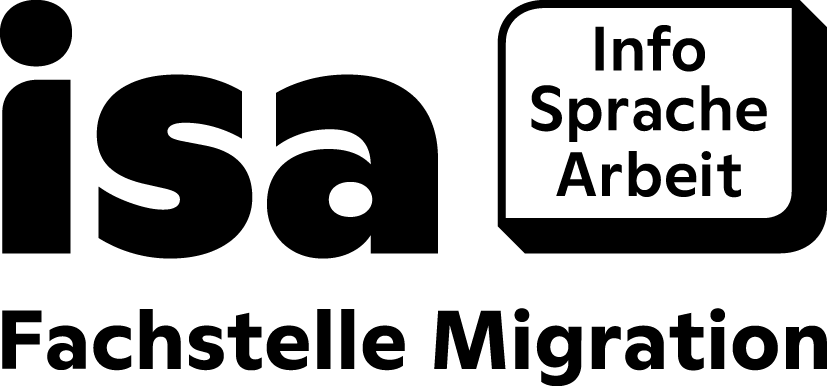 Bedingungen für den Erhalt, respektive eine Verbesserung des asylrechtlichen Status
Asyl aufgrund Erfüllung der Flüchtlingseigenschaft – Flüchtlingsstatus B
Erfüllung der Flüchtlingseigenschaft aber keine dauerhafte Asylgewährung – Flüchtlingsstatus F – vorläufig Aufgenommen
keine Erfüllung der Flüchtlingseigenschaft jedoch Rückführung aufgrund der Situation im Heimatland nicht möglich – Status vorläufig aufgenommen – F 
Asylverfahren noch nicht abgeschlossen- Status N
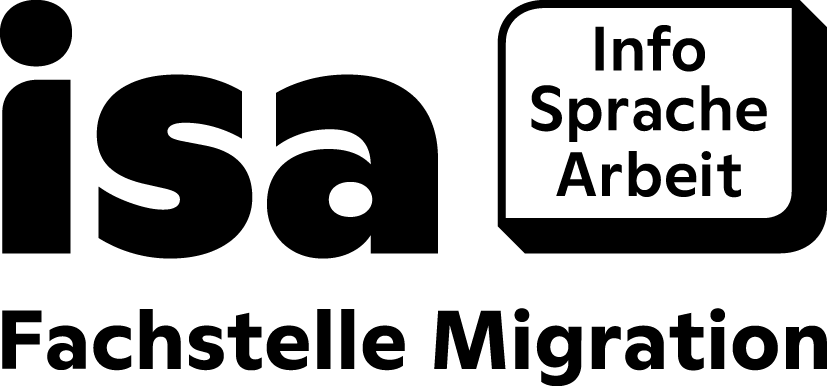 Integration als Hürdenlauf
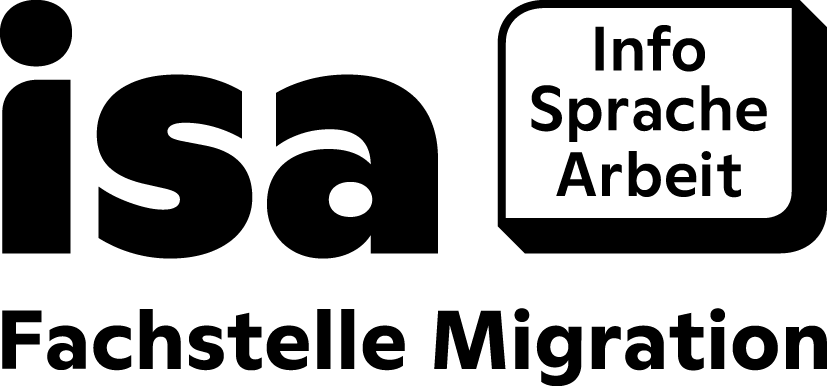 Bedeutung des Status für die Aufenthaltsbedingungen der verschiedenen Aufenthaltskategorien
unterschiedliche Möglichkeiten je nach Status und Herkunftsland der Personen und/oder deren Familienangehörigen:
Regelungen von Einreise 
Regelung des Aufenthalts 
Beendigung des Aufenthaltes
Möglichkeiten des Familiennachzuges / Heirat
Sozialhilfebezug
Anforderungen an die Sprachkenntnisse
Arbeitsintegration / Recht auf Bildung
usw. 
Die „Diskriminierung“ vor allem von Drittstaatsangehörigen in verschiedenen Lebensbereichen ist systeminhärent
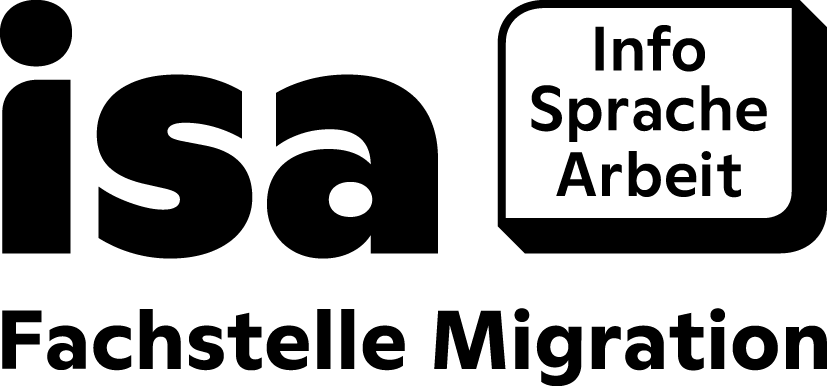